Вебинар  «Психолого-педагогическое сопровождение профессионального самоопределения обучающихся с ограниченными возможностями здоровья
 (интеллектуальными нарушениями)»
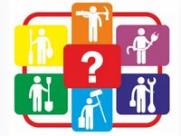 Презентация программы психологических занятий по профессиональной ориентации (9 класс) «Профессиональное самоопределение» для обучающихся с легкой умственной отсталостью (интеллектуальными нарушениями)
Докладчик: педагог-психолог
 ГОУ ЯО «Рыбинская школа-интернат №1» 
Букина Юлия Юрьевна
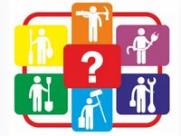 Программа психологических занятий по профессиональной ориентации (9 класс) «Профессиональное самоопределение» для обучающихся с легкой умственной отсталостью (интеллектуальными нарушениями)».
Форма занятий Данная программа предназначена для проведения занятий с группой обучающихся 9 класса. Каждое занятие рассчитано на 40 минут, занятия проводятся 2 раза в неделю. Всего 52 занятия.
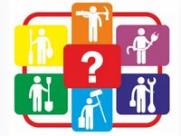 Диагностический     инструментарий:

Методика экспресс-диагностики характерологических особенностей личности Т.В. Матолина.
Тест К. Томаса - Типы поведения в конфликтной ситуации (тест адаптирован Н.В. Гришиной)
Методика «Коммуникативные и организаторские склонности» ( В.В. Синявский, В.А. Федорошин (КОС)
«Дифференциально-диагностический опросник (ДДО)» Е. А. Климова (электронный вариант).
Диагностирующая беседа «Моя будущая профессия».
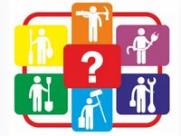 «Дифференциально-диагностический опросник (ДДО)» Е. А. Климова
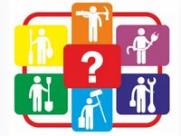 Тест К. Томаса - Типы поведения в конфликтной ситуации (тест адаптирован Н.В. Гришиной).
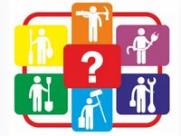 Методика «Коммуникативные и организаторские склонности» В.В. Синявский, В.А. Федорошин (КОС)
Диагностирующая беседа «Моя будущая профессия».
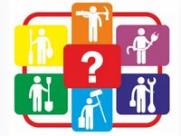 8,3 % обучающихся выбрали будущую профессию и знают, где получить профессиональное образование и могут аргументировать свой выбор. 
49,8 % (6 обучающихся) выбрали будущую профессию, но не могут аргументировать свой выбор. 
17 % (2 обучающихся) не смогли выбрать будущую профессию.       
 24,9 % (3 обучающихся) не знали, кем работают их родители, не интересуются профессиями и информацией о них, не смогли самостоятельно ответить на большую часть вопросов.
Основной критерий причины выбора профессии –высокая оплачиваемость. 
Диапазон интересов у обучающихся и их выраженность достаточно велики.
Для выпускников характерен неоправданно высокий уровень притязаний и самооценки.       
Часть девятиклассников выбирают для своей будущей трудовой деятельности недоступные для них профессии.
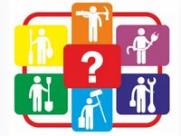 Цель программы: помочь обучающимся правильно оценить свои возможности и способности при выборе профессии, научить разбираться в мире профессий и самостоятельно анализировать профессии, составить представление о том, как функционирует рынок труда, и в результате сформировать информационную готовность к профессиональному выбору.
Задачи программы:
сформировать положительное отношение обучающихся к самому себе, осознание своей индивидуальности, уверенности в своих силах применительно к реализации себя и будущей профессии;
обобщить у обучающихся знания о сферах трудовой деятельности, профессиях, карьере;
сформировать положительное отношение к трудовой деятельности.
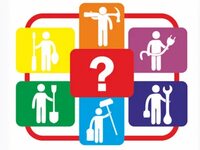 Специфика работы по программе с детьми с ограниченными возможностями здоровья (интеллектуальными нарушениями)
1. Дозированность информации.
2. Повторяемость 
3. Работа над понятиями
4. Коррекционно – развивающая направленность 
5. Повышение уровня социальной адаптации, совершенствование коммуникативных навыков 
6.     Развитие адекватной самооценки
Требования к знаниям и умениям
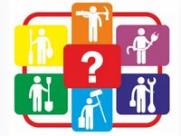 Обучающиеся должны уметь:
соотносить свои индивидуальные особенности с требованиями конкретной профессии;
пользоваться сведениями о путях получения профессионального образования;
применять навыки поиска информации, принятия решений и преодоления затруднений в процессе выбора профессий, тестирования, собеседования при приеме на учебу и работу;
самостоятельно планировать свой профессиональный жизненный путь.
Обучающиеся должны знать
требования современного общества к профессиональной деятельности человек о путях получения профессионального образования;
правила выбора профессии;
способы поиска работы и трудоустройства,
о собственных психологических особенностях, профессиональных интересах и возможностях
Обучающиеся должны иметь представления:
о профессиях и профессиональной деятельности;
о смысле и значении труда в жизни человека и общества;
о современных формах и методах организации труда;
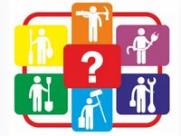 Структура занятия
1.    Приветствие
2. Упражнения на доверие, сплочение группы, эмоциональное объединение.
3. Игры и упражнения, согласно тематике занятия.
4. Рефлексия. Анализ актуального состояния каждого члена группы. Подведение итогов.
5.    Прощание.
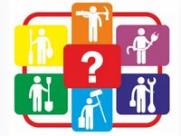 Видео фрагментов занятий
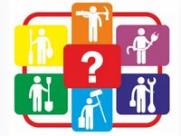 Диагностика на конец года показывает, что данная программа способствует созданию положительного отношения обучающихся к самому себе, осознанию своей индивидуальности, развитию адаптационных механизмов, влияющих на успешность вхождения в новый трудовой коллектив и формированию сознательного профессионального самоопределения с учётом склонностей, интересов, возможностей обучающихся и рынка труда.